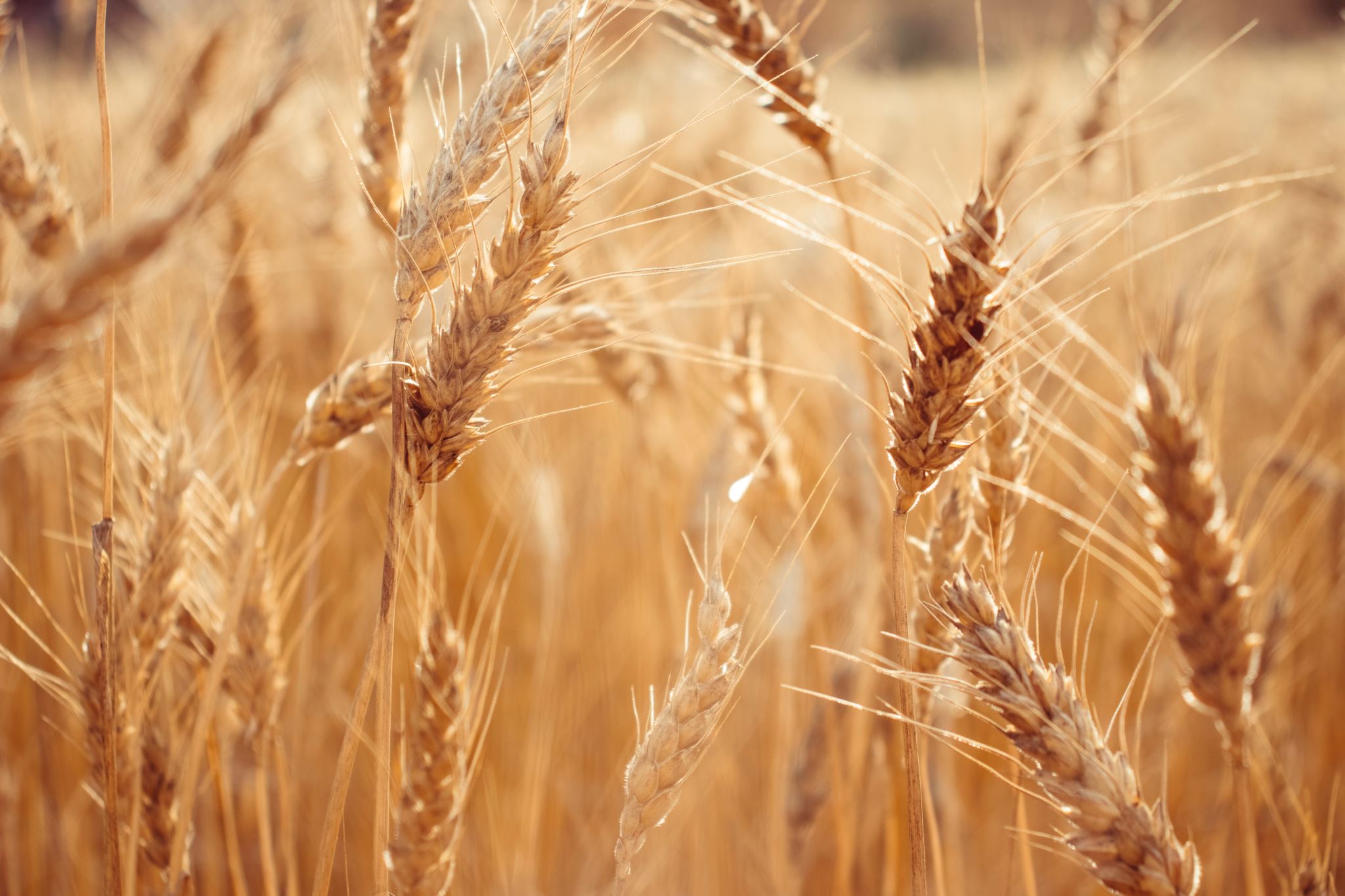 “Whoever serves me must follow me”
Gospel : John 12:20-26
Children’s Liturgy March 21st, 2021
In the Gospel, last week:
Jesus said to Nicodemus, the pharisee who wished to know more about Jesus that,
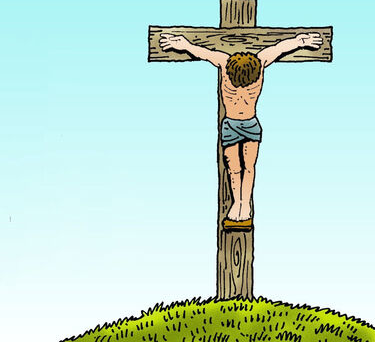 God loved the world so much that he gave his only Son, so that everyone who believes in him may not be lost but may have eternal life.
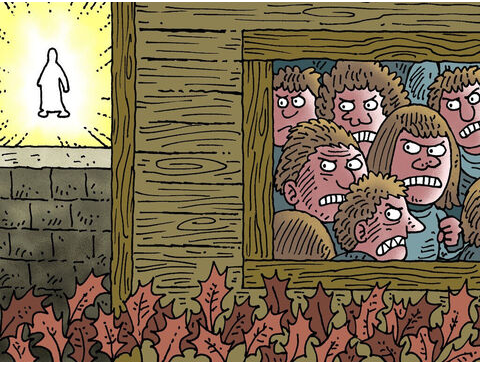 But some refused to believe in Jesus- the light of the world.
They preferred darkness to the light.
They wished not to be corrected.
They continued to do wrong.
The man who lives by the truth comes out into the light.
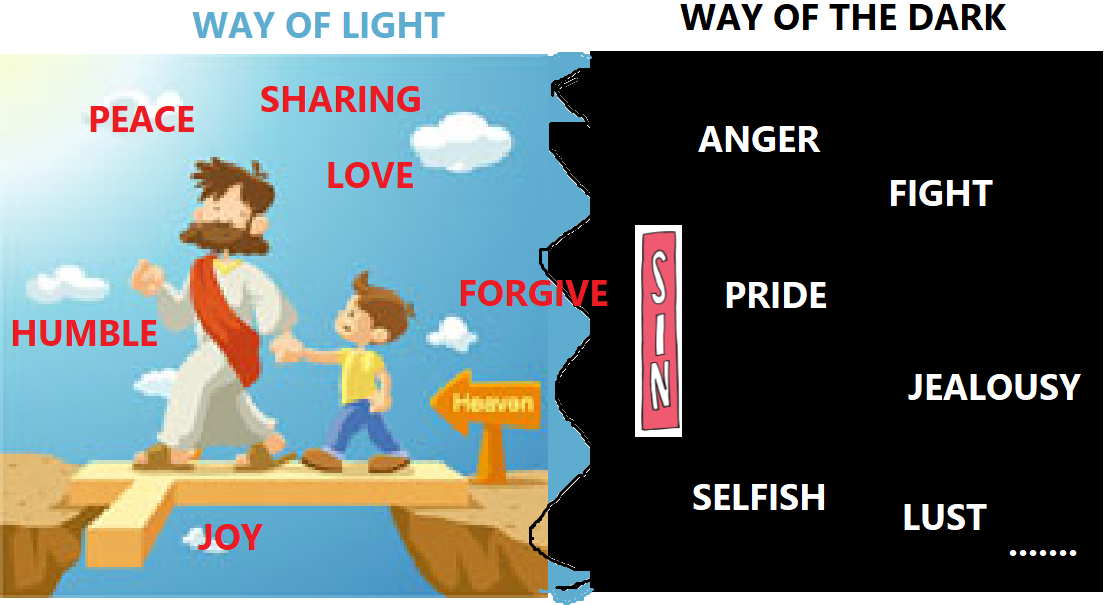 We are baptized to be the children of light.
Let us allow Jesus light to shine in us and  
be his light to give light to others.
In the Gospel today,
Some Greeks approached Philip and requested to him,
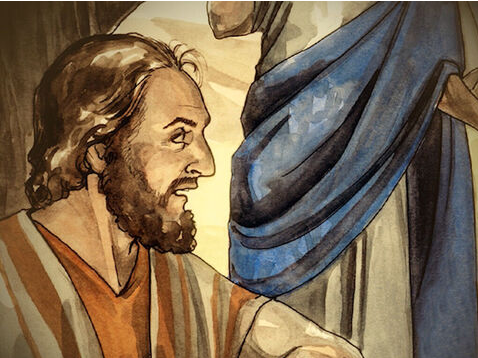 ‘Sir, we should like to see Jesus.’
Philip told this to Andrew. 
They both together went to tell Jesus.
Jesus replied to them:
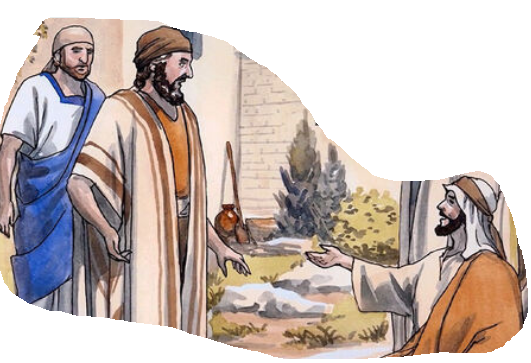 ‘Now the hour has come
for the Son of Man to be glorified.
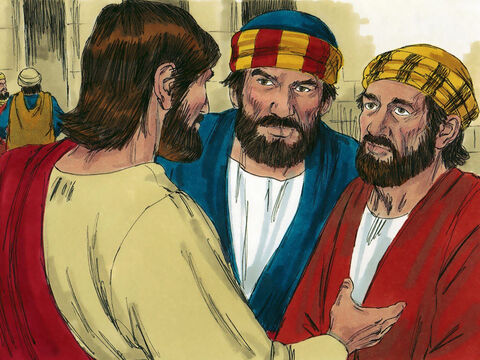 Jesus continued…
I tell you, most solemnly,
unless a wheat grain falls on the ground and dies, it remains only a single grain;
but if it dies, it yields a rich harvest.

Anyone who loves his life loses it; 
anyone who hates his life in this world 
will keep it for the eternal life.

If a man serves me, he must follow me,
wherever I am, my servant will be there too. If anyone serves me, my Father will honor him.
This is the Gospel of the Lord.
Praise to you Lord Jesus Christ.
Reflection:
Few Greeks wished to see and know about Jesus.
Jesus replies to his disciples that , 
the hour has come for the Son of Man to be glorified.
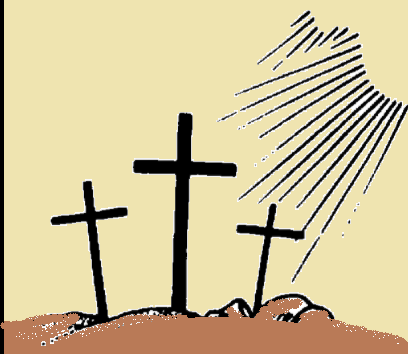 Jesus should suffer His passion and death 
and then enter into his glory through resurrection.
In this hour, all including Greeks and Gentiles will be attracted to Him and they will see Him and know Him and will be saved.
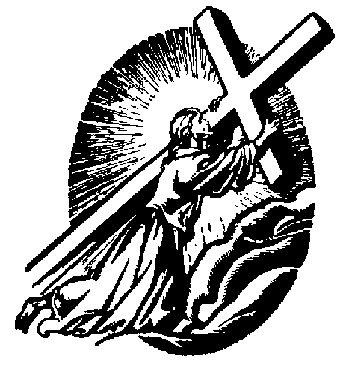 Jesus’ passion, death, crucifixion and resurrection brought salvation of the world.
Jesus gave himself for saving the world.
Jesus makes his disciples understand His mission.He gives an example of a wheat grain.
A wheat grain dies for itself to give rise to new plant that bear many grains.
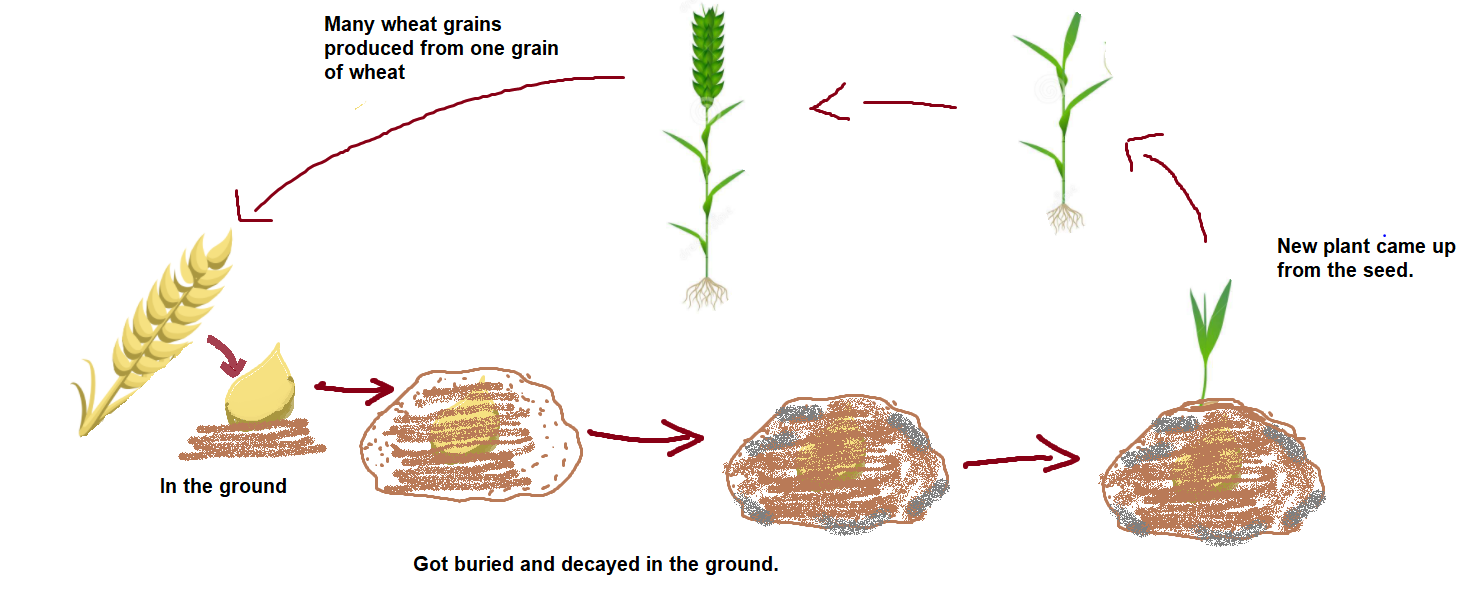 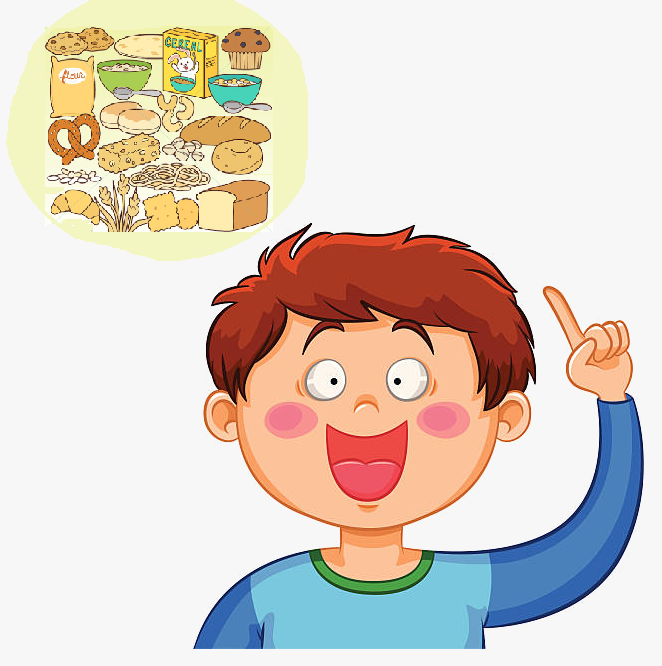 Do you know the uses of a wheat ?
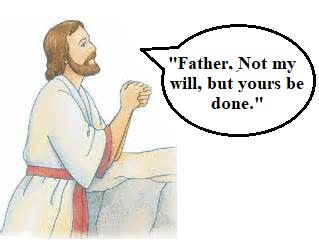 Jesus is like the wheat grain.
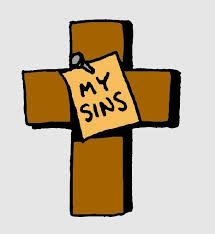 Jesus was obedient to the heavenly father.
He did not consider his own comforts,
but emptied himself to accomplish Father’s will
 through him.
Jesus gave himself to be broken, crucified and buried to take away the sins of the world.
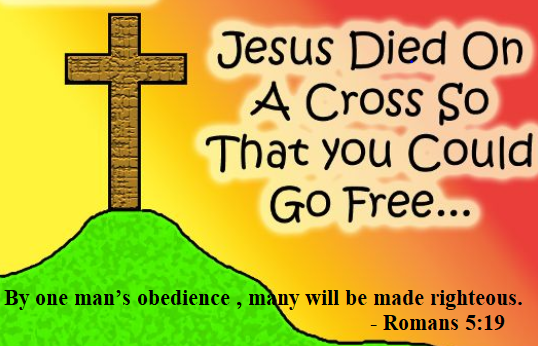 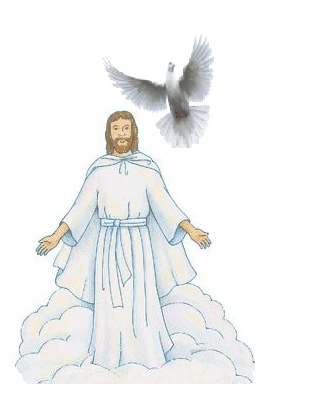 Jesus resurrected and ascended into heaven 
giving new life to all who believes in him
by sending down the holy spirit.
Jesus gave us new life in him .He wants us to be like him and follow him.
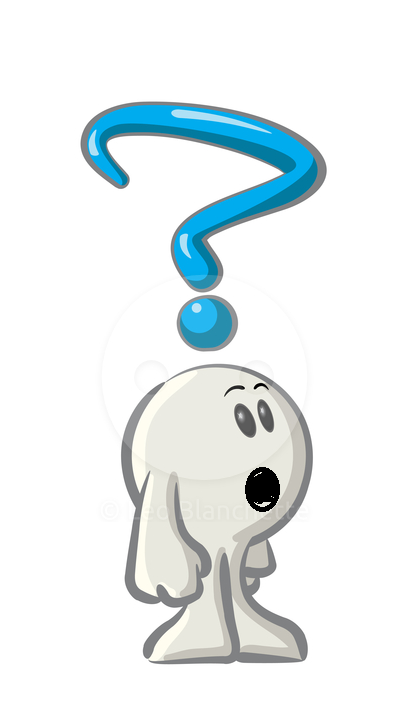 If anyone loves his life will lose it.
What if the wheat is not ready to give itself to be broken or buried?
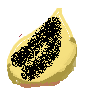 It will rot and decay.
It will not be of any use.
What if Jesus loved Himself that he was not ready 
to suffer and die for us?
The world would not have been saved.
All would have died in sin.
In the same way, if we are not ready to give ourselves to obey God or parents,
If we decide to live in our own way by being selfish and loving our self,
If we are proud or bossy,
If we are not ready to share or help..
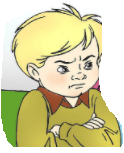 We will cause trouble for many.
We will never bear good fruits.
We will loose heaven and eternal life.
Jesus says,
If a man serves me, he must follow me.
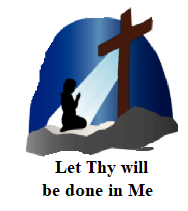 HOW CAN WE FOLLOW JESUS?
By surrendering our life to God in faith and obedience like Jesus, 
for Gods will to be accomplished in us.
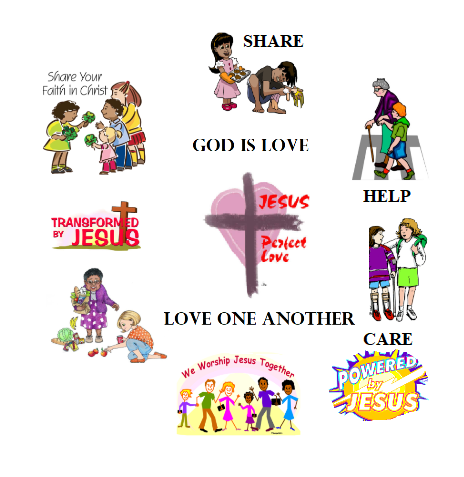 By putting away our old self and putting on Christ,
bearing fruits of spirit for the lord, 
Just like the wheat grain.
By having a mind to take pain and sacrifice  for the good of our fellow beings.
By doing everything out of love and thanksgiving,
And live by aiming to reach heaven by following Jesus.
The True Reward of Serving and following Jesus.
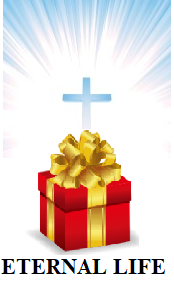 Anyone who offer his life to follow Jesus ,by serving in the way of Jesus, he keeps it for the eternal life.
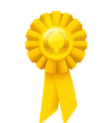 If anyone serves Jesus, the Heavenly Father will honor him.
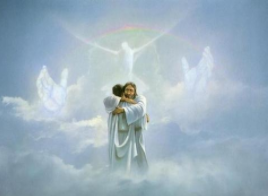 And he will reach where Jesus reached-
in heaven, at the right hand of the father.
Jesus has given us the perfect example of how to live, by bearing fruits for the lord, doing good to others and gain eternal life. So, let us follow Jesus.
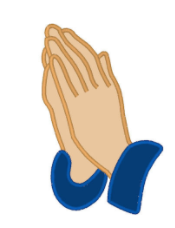 Let us pray,
Dear Jesus, you loved us so much that you bore all our sins and allowed yourself to be broken and buried to save us and gave us new life in you. Help us by your grace to follow your example and reject all kind of selfishness and self-love, to bear good fruits in our lives and lead our fellow beings to your salvation.
In Jesus name we pray, amen.
Verse for the day
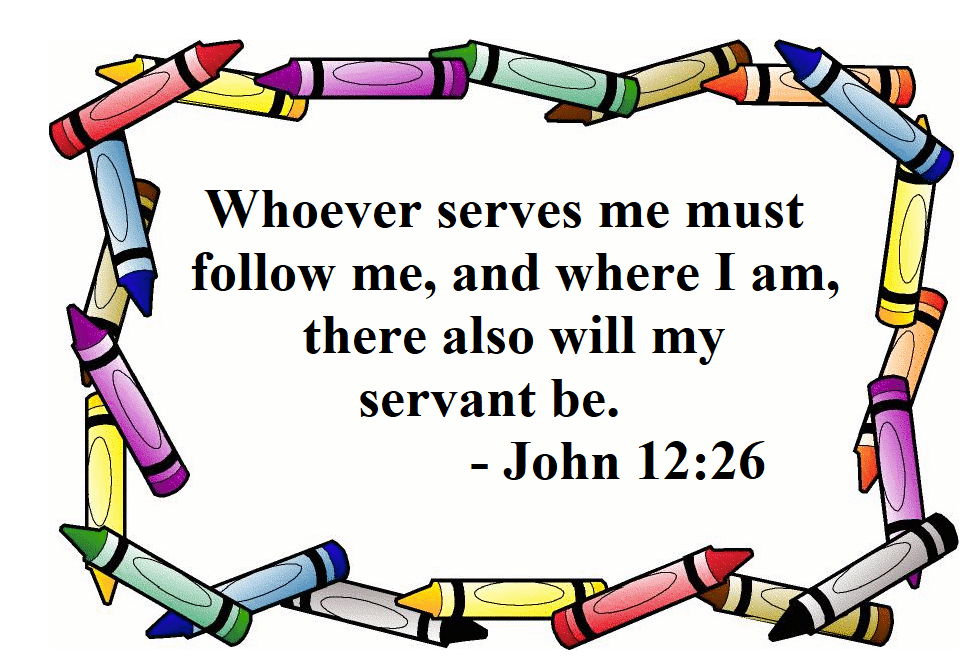 God Bless you
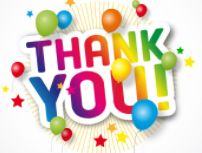 KEEP LITTLE EVANGELIST 
IN YOUR SPECIAL PRAYERS
FOR MORE IDEAS PLEASE VISIT:

WEBSITE: 
 http://littleevangelist.com/childrens_liturgy.php

YOUTUBE CHANNEL: 
https://www.youtube.com/channel/UCndM2GK0dnpWg5ECUscdDcA